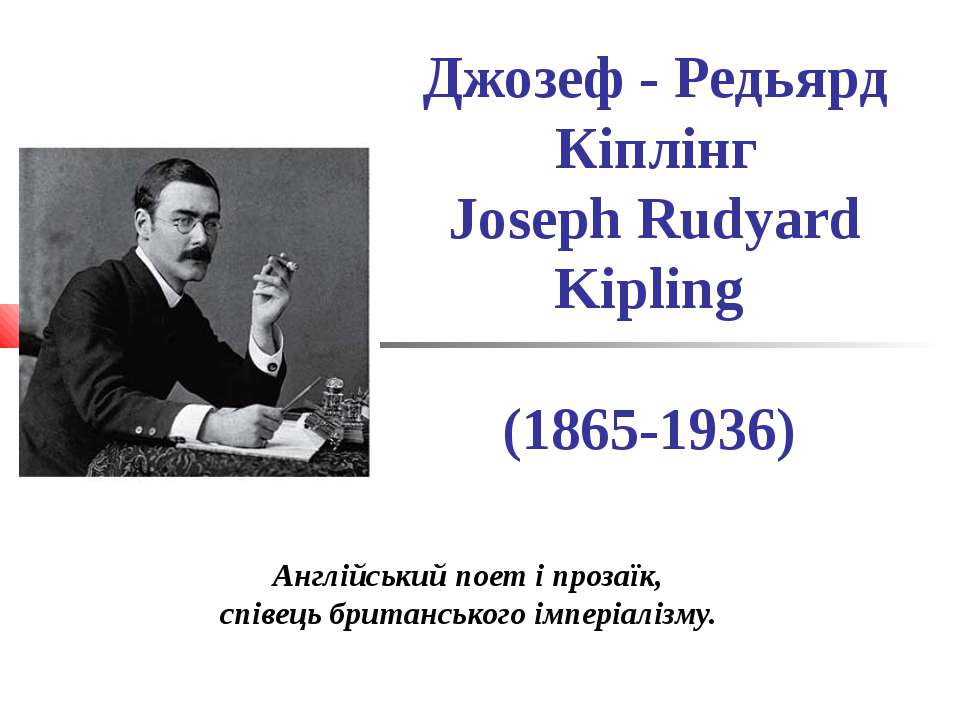 Джозеф Редьярд  Кіплінг «Балада про Схід і Захід».
Протистояння і примирення Сходу і Заходу в баладі.
Ідеї миру і дружби.  Антитеза у творі.
Динаміка образів головних героїв (Камаль, Полковничий син).
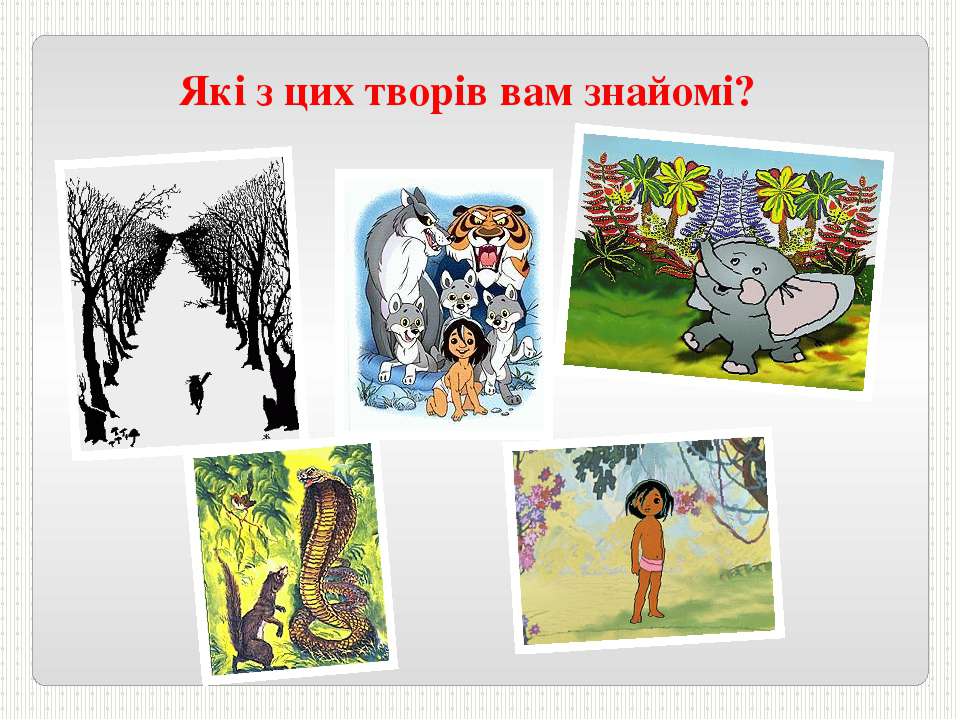 Робота над ключовими словами уроку: розгадування кросворда.
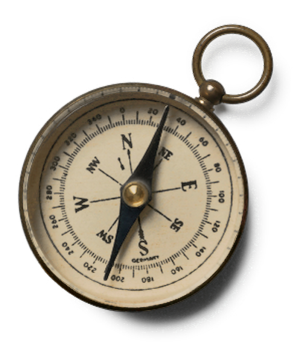 По горизонталі: 4. Розвинене почуття обов’язку.5. Сукупність високих моральних якостей, а також повага до них. 7. Добра, незаплямована репутація, добре ім’я.8. Те,  відповідає дійсності, близьке до істини; порядок, що опирається на справедливість, чесність…
По вертикалі: 1. Чуйність, гуманність. 2. Однаковий початок фраз ( або віршованих рядків ), які йдуть одна за одною. 3. Протиставлення, протилежність. 6. Почуття моральної відповідальності перед оточенням, суспільством.
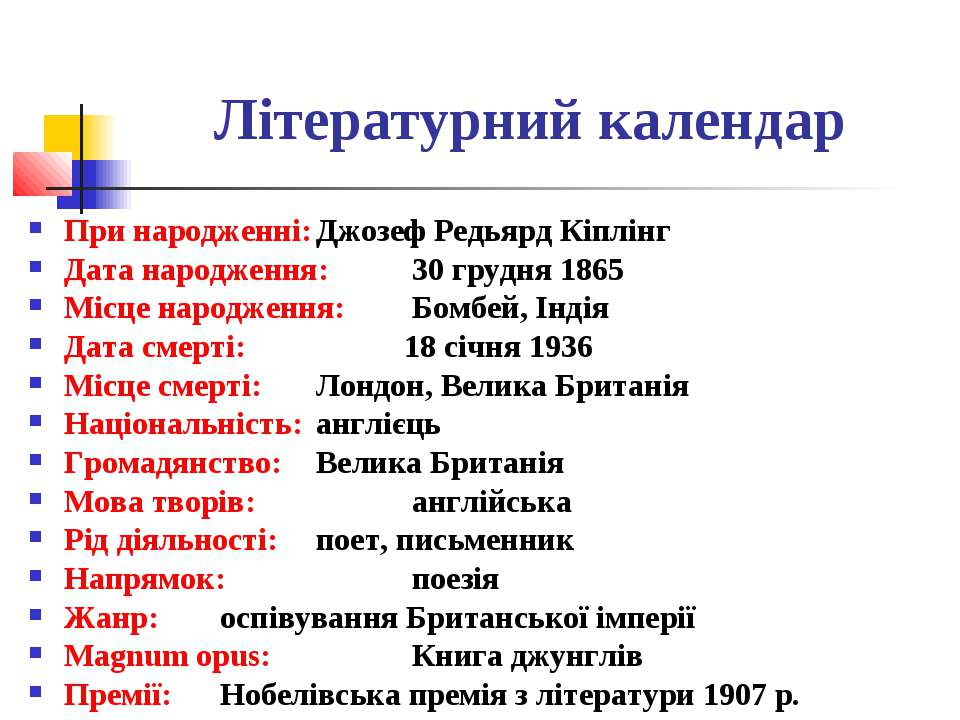 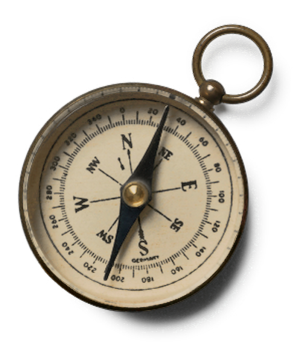 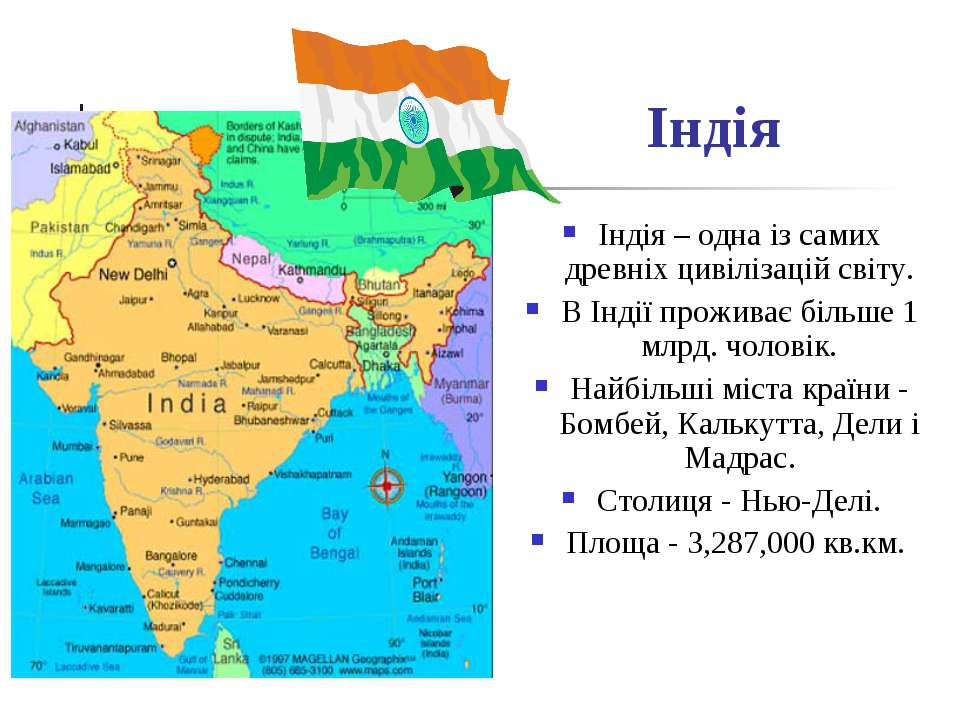 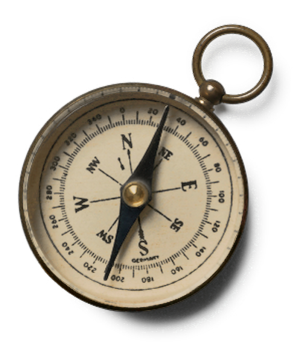 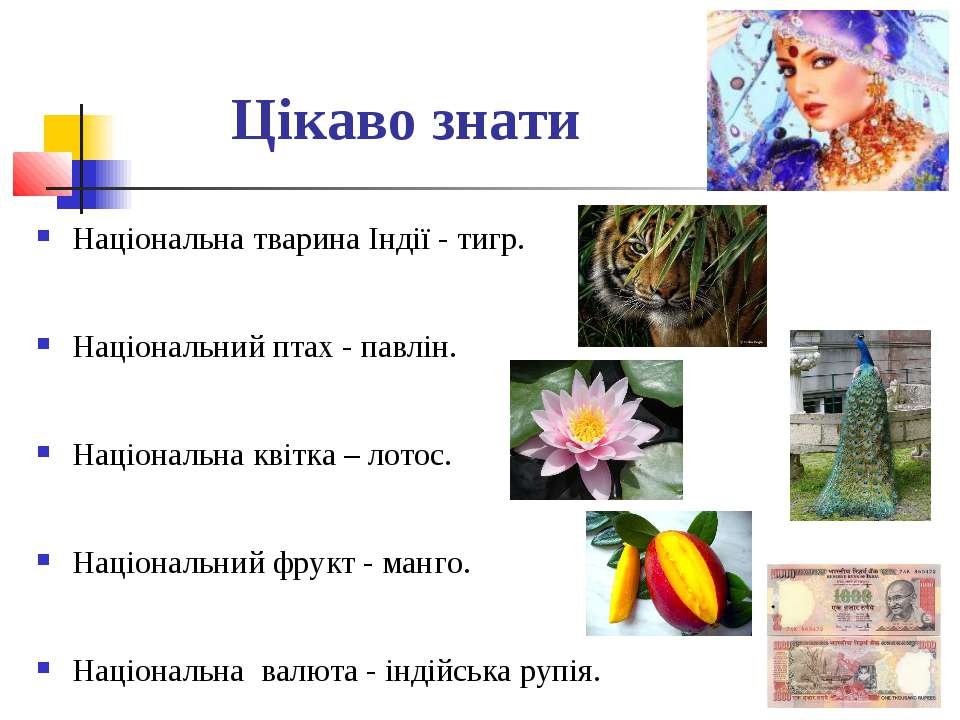 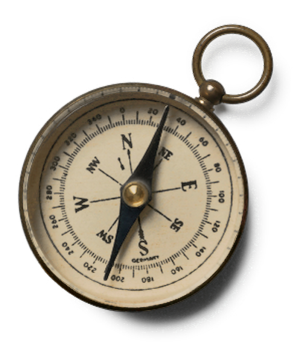 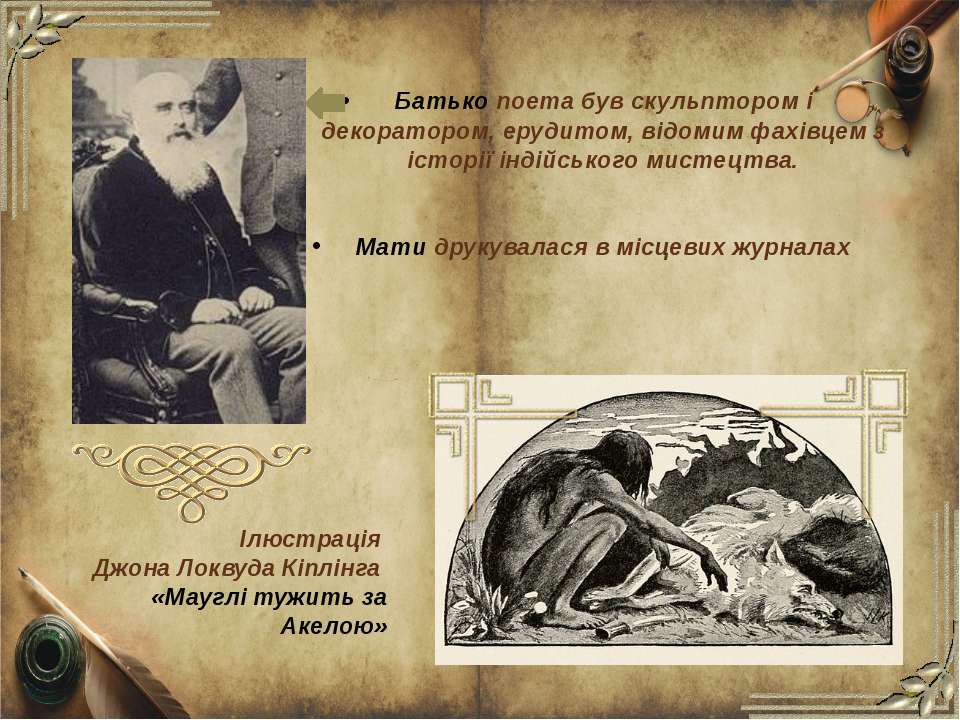 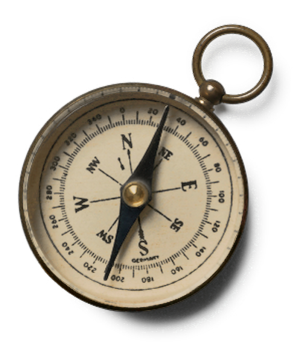 …
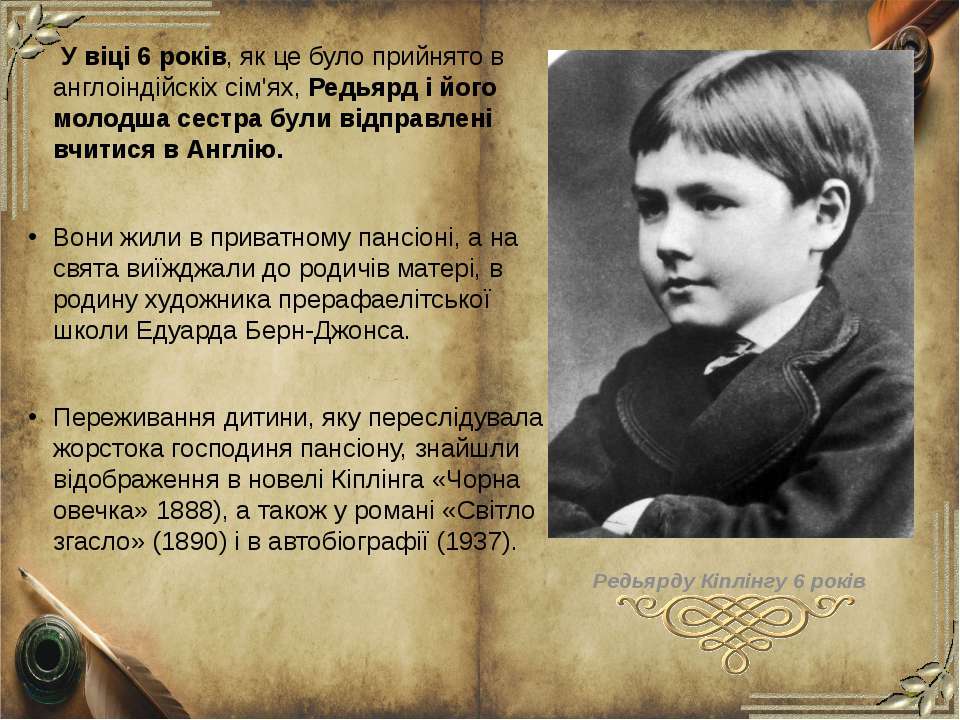 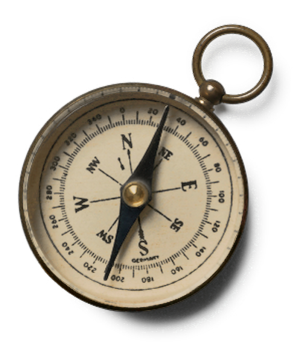 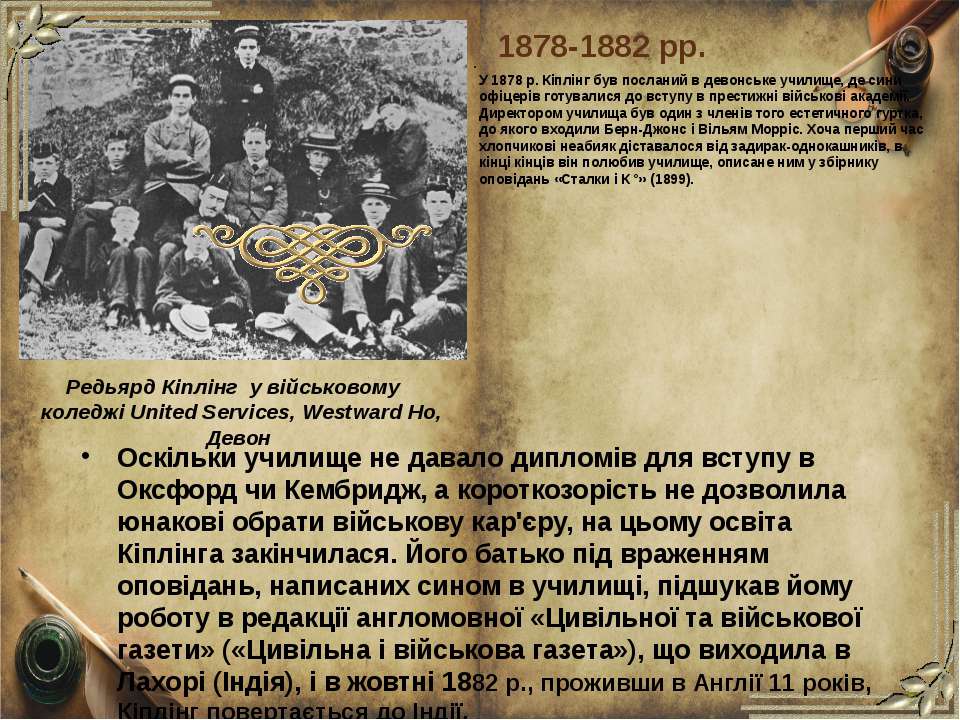 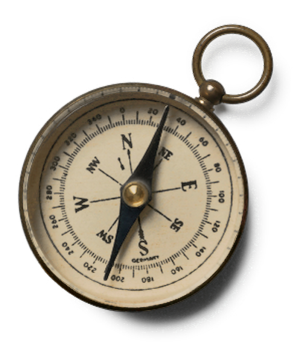 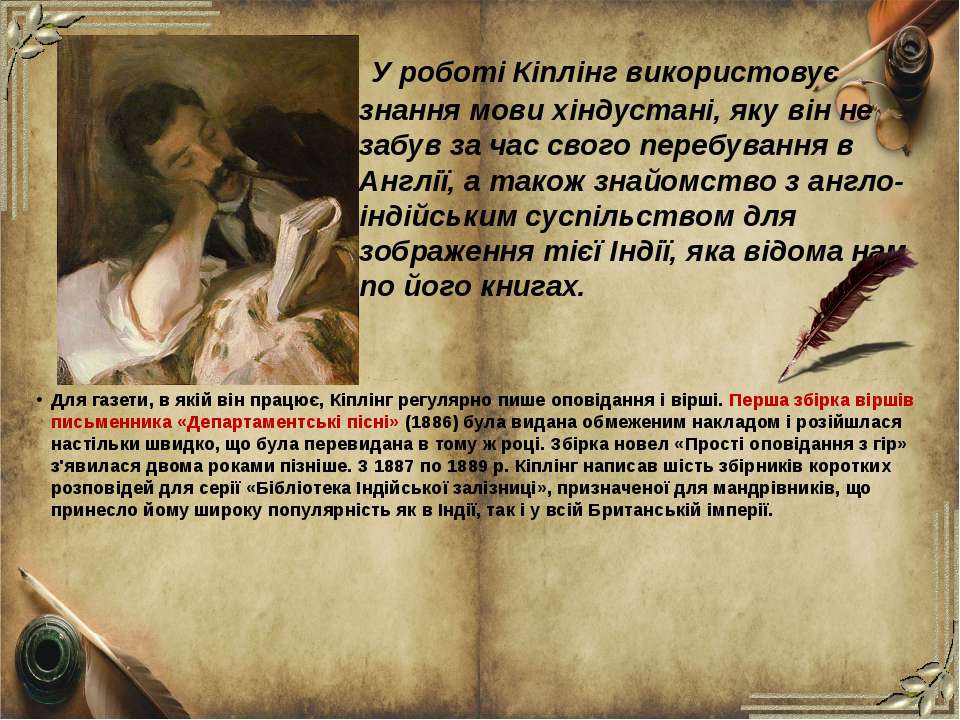 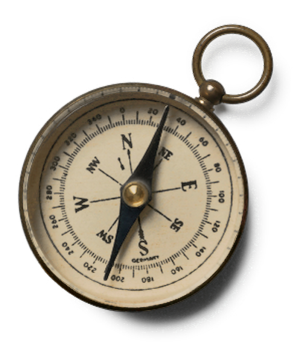 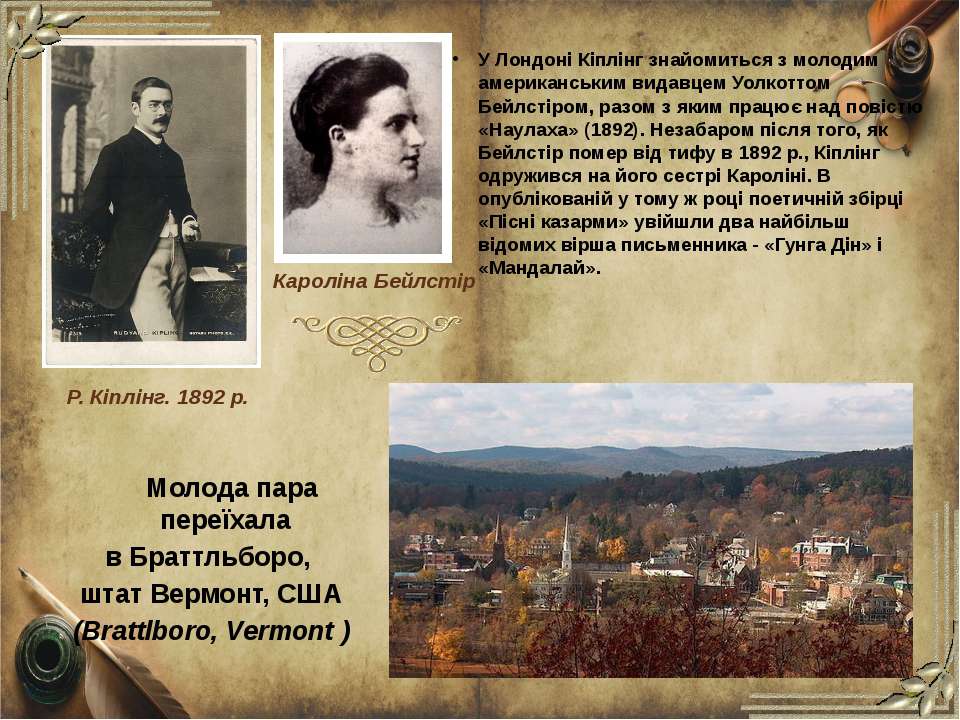 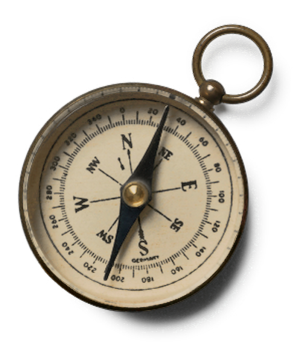 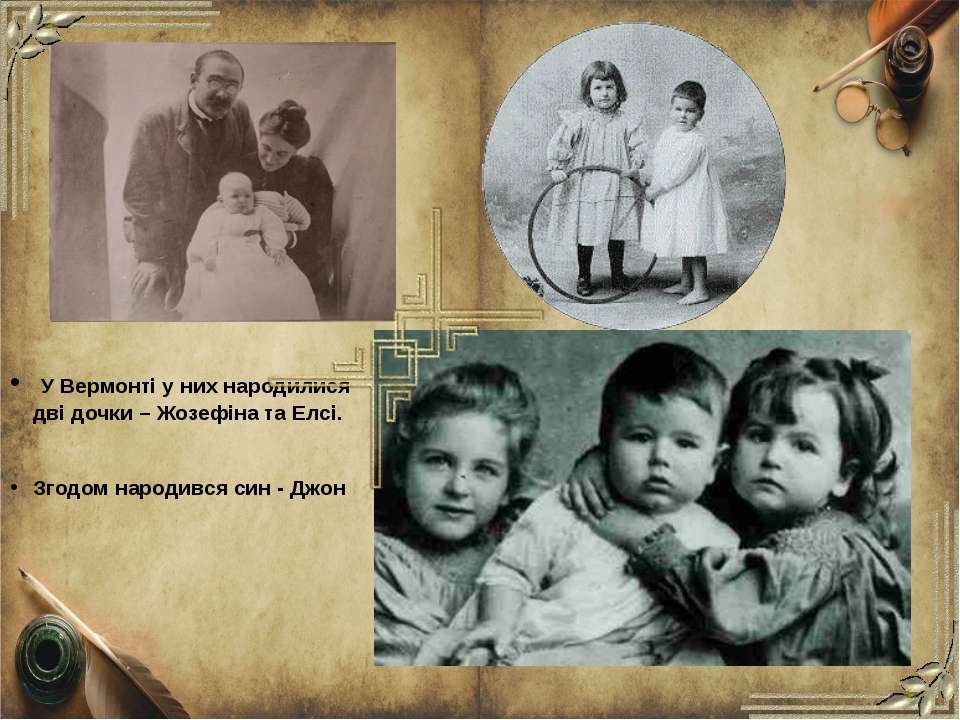 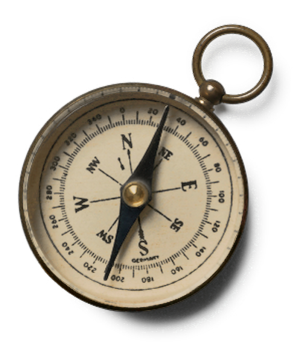 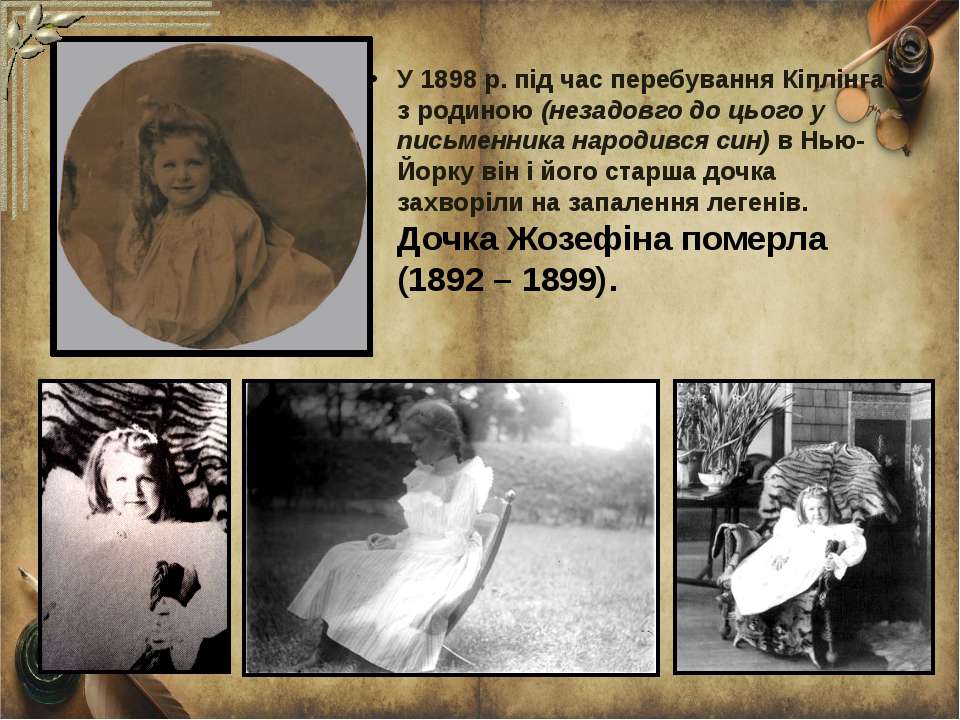 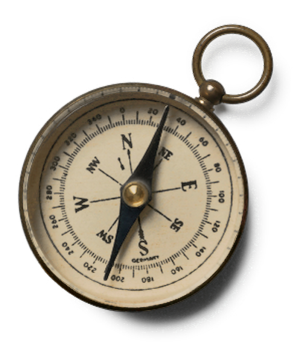 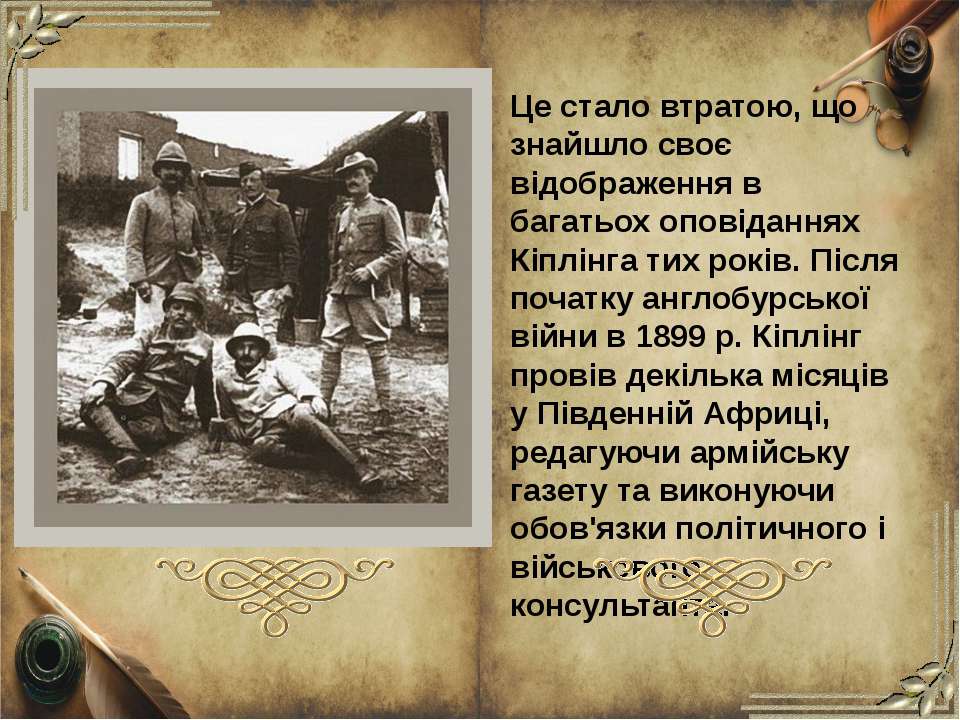 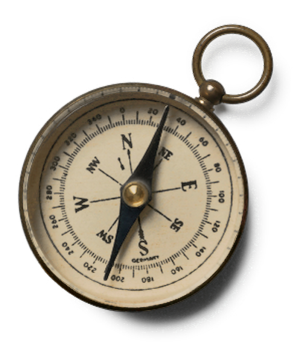 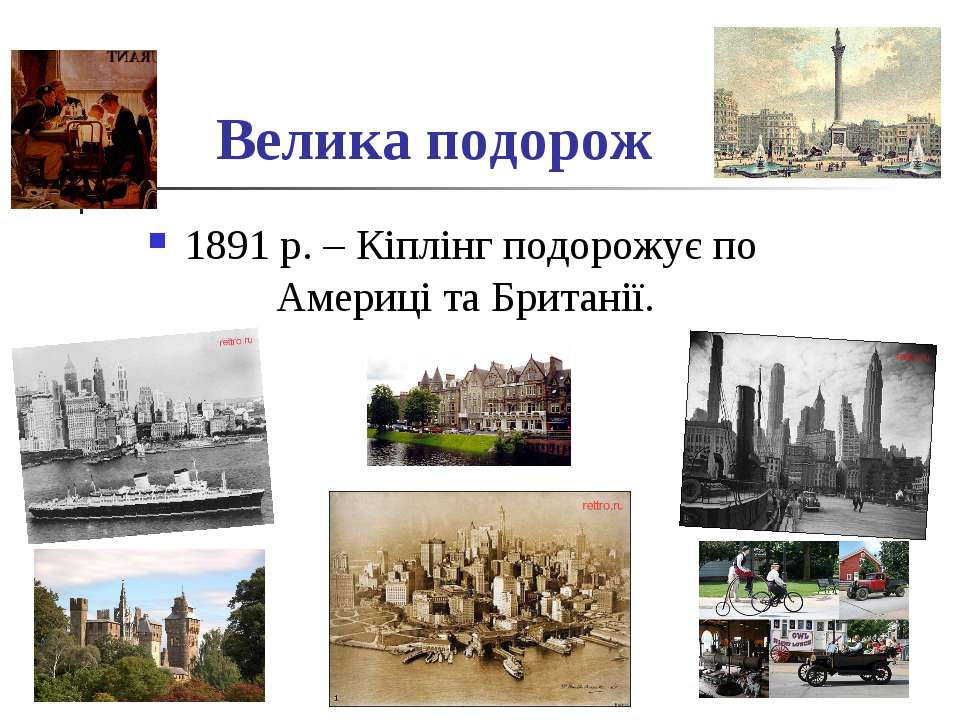 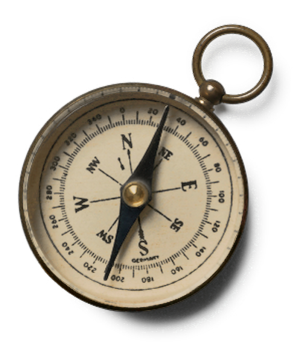 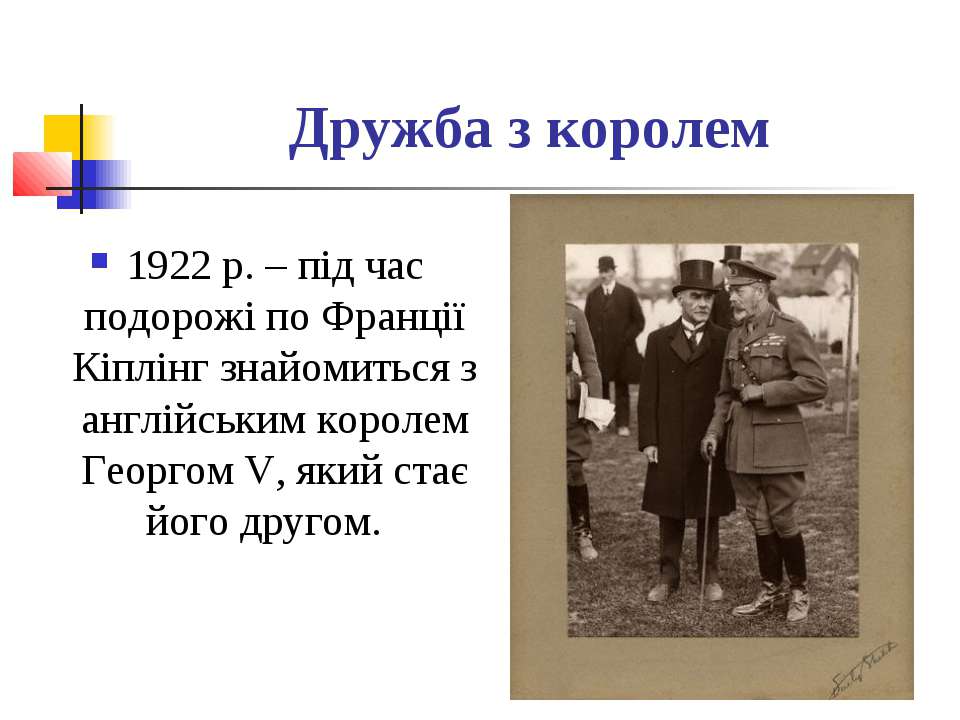 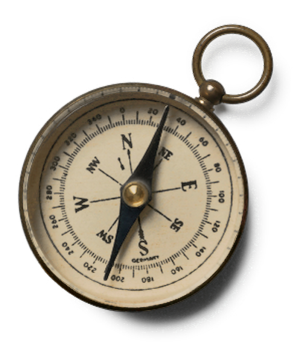 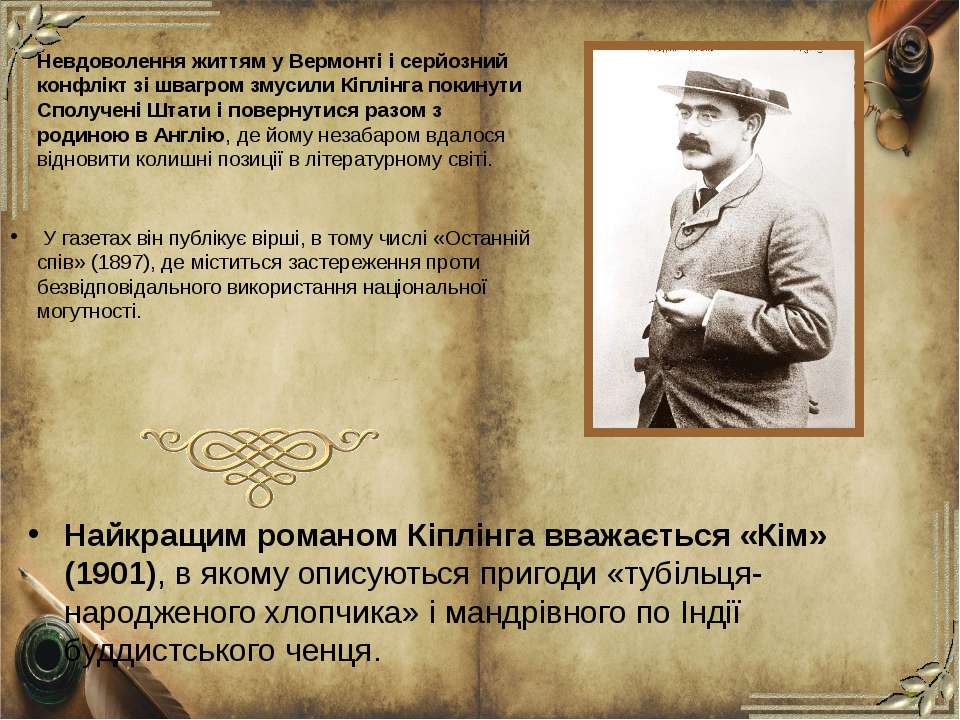 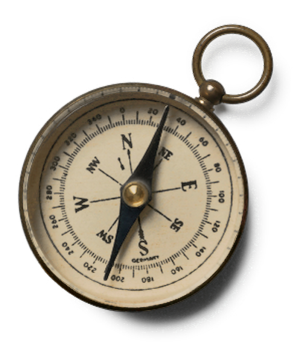 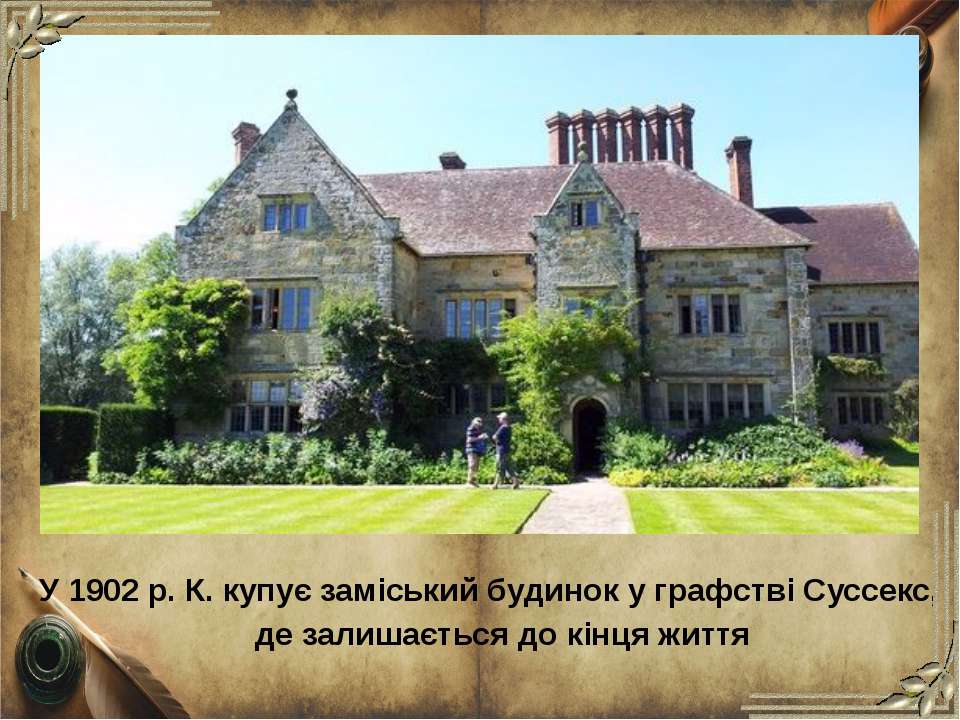 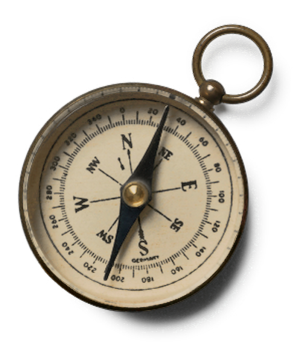 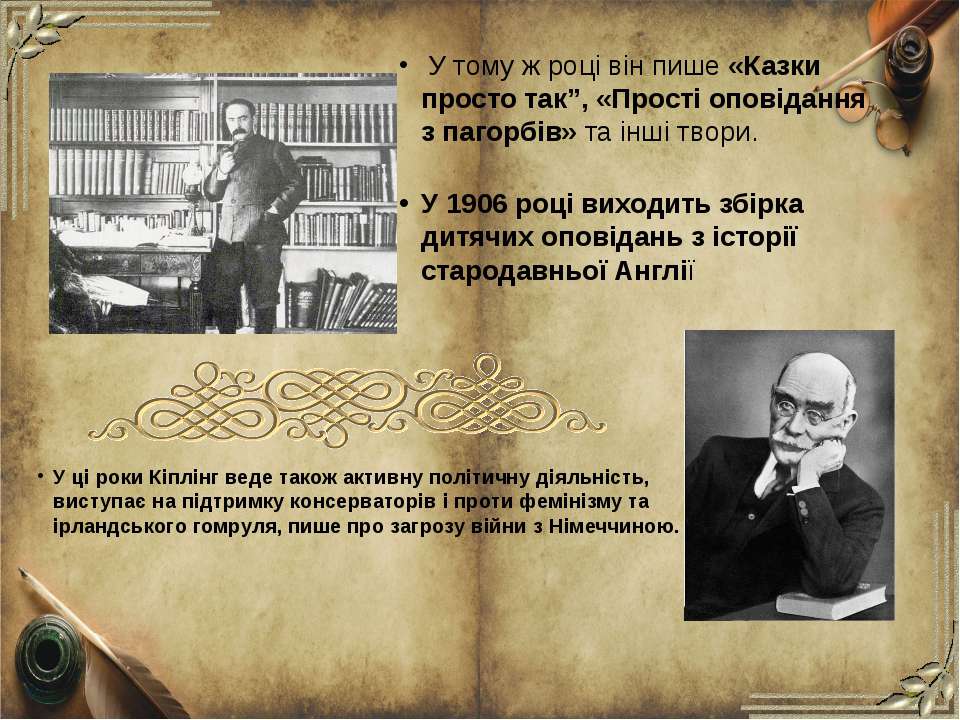 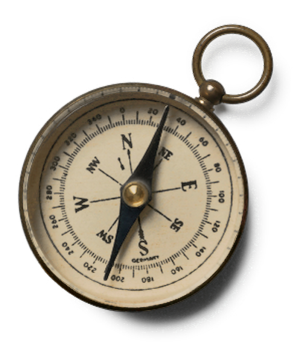 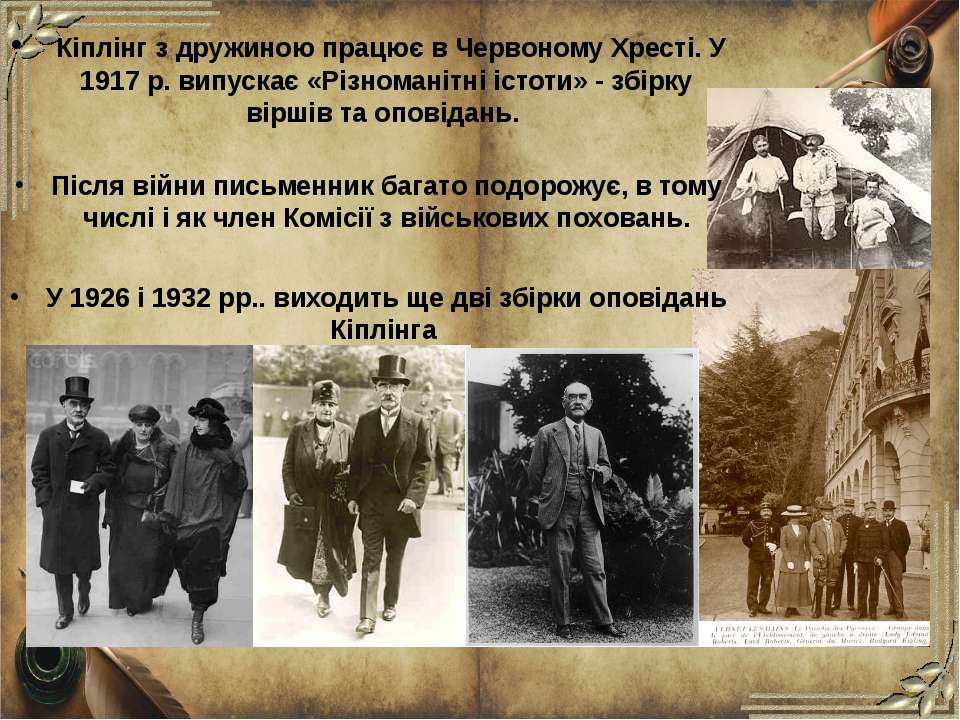 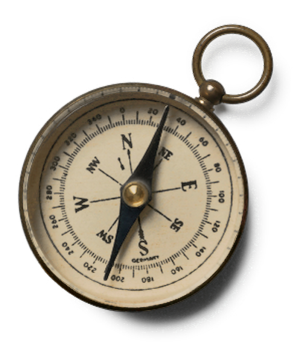 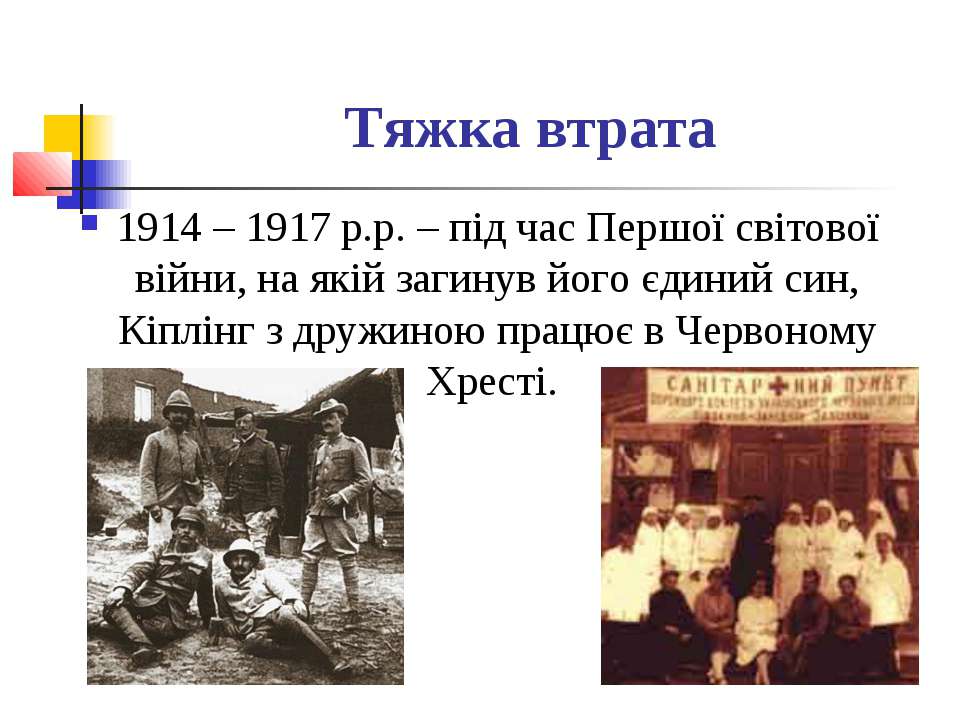 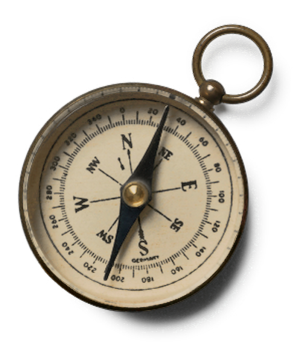 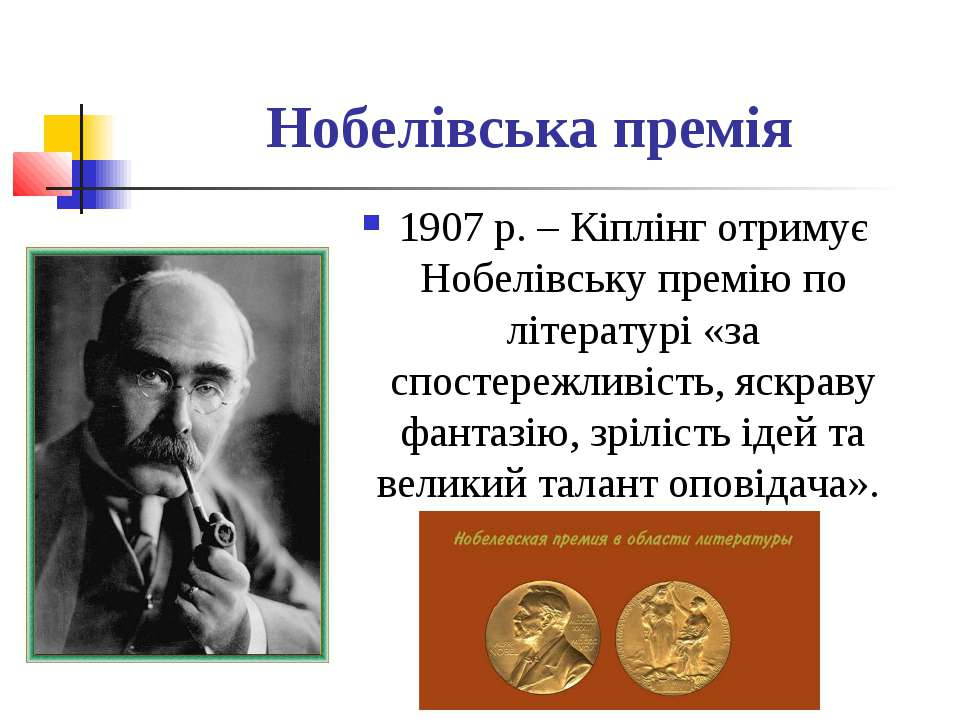 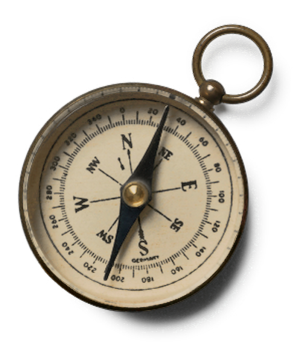 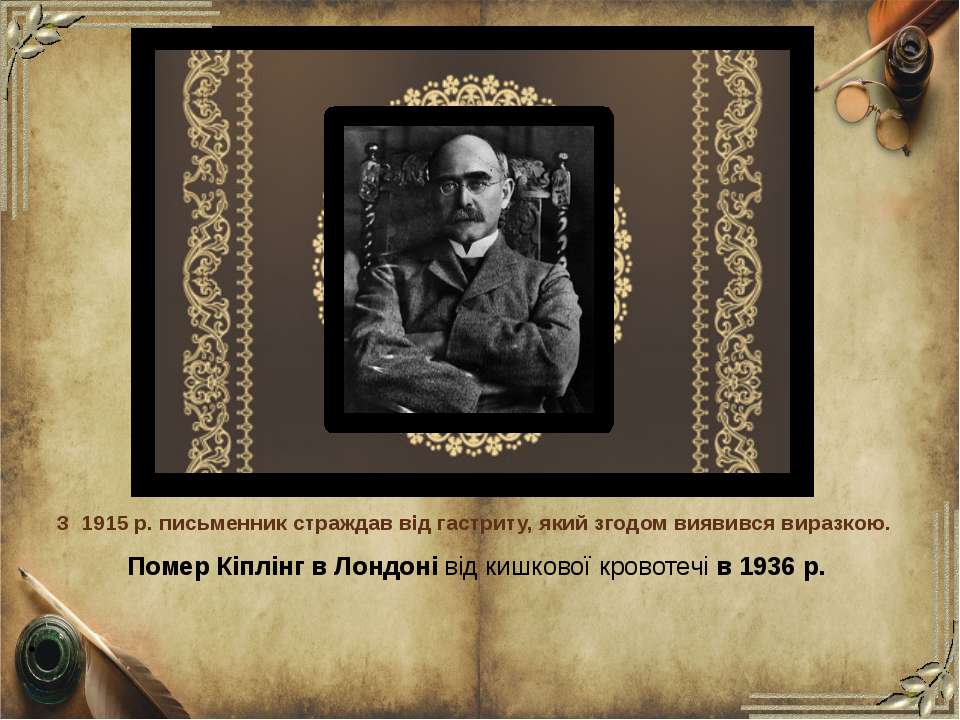 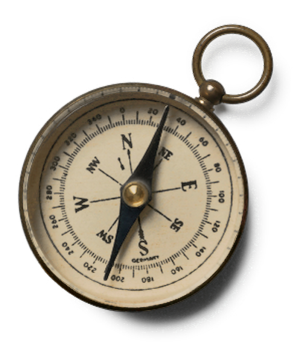 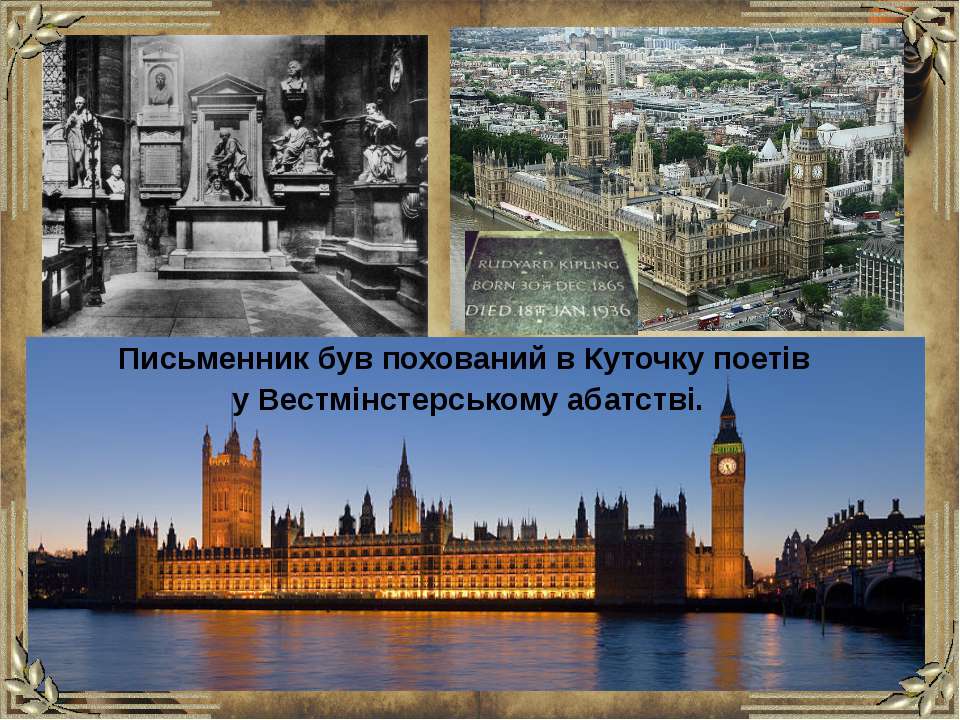 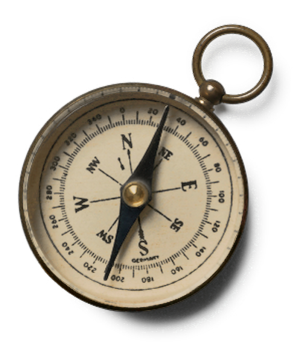 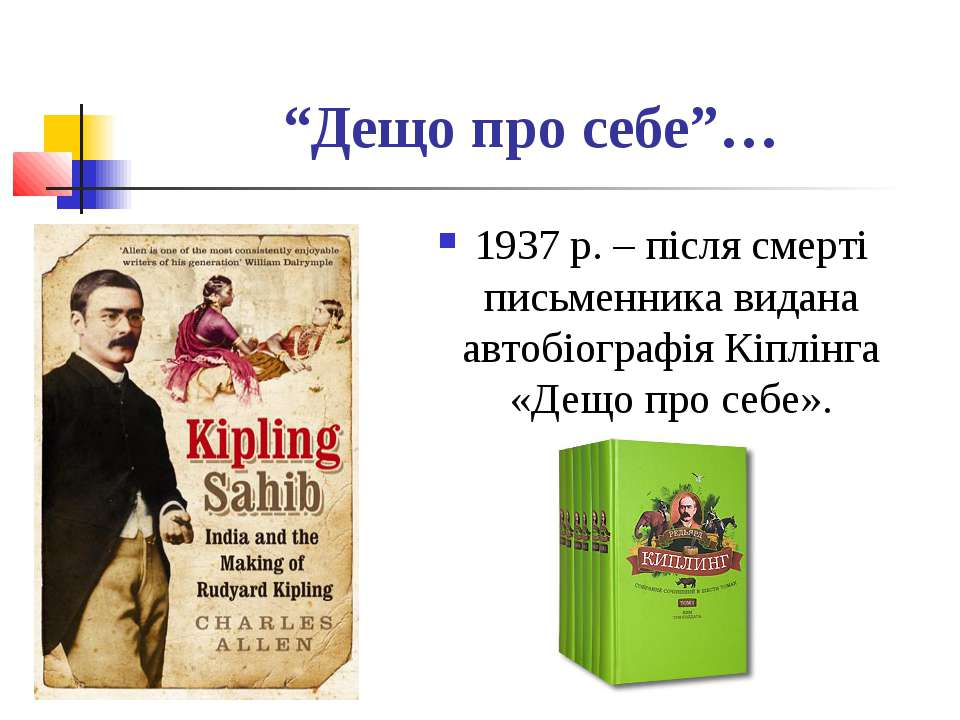 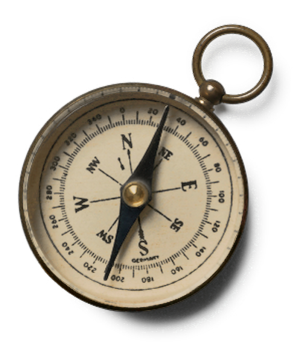 Історія написання балади:
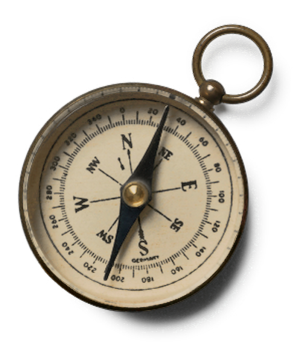 Балада написана у стилі так званих «прикордонних балад», характерних для англійської літератури. (Насамперед це балади епiчного характеру. У них знайшли вiдбиття народнi  тлумачення  iсторичних подiй,   зокрема   феодальних    воєн    мiж    Англiєю    й Шотландiєю (так званi прикордоннi балади).
Вперше надрукована  у грудні 1889 році.
В основу балади покладений реальний випадок, що стався на північно-західному кордоні Британської Індії,а точніше – на індійсько-афганському. І хоча  більшість географічних назв та імен була змінена,достовірність подій збережена.
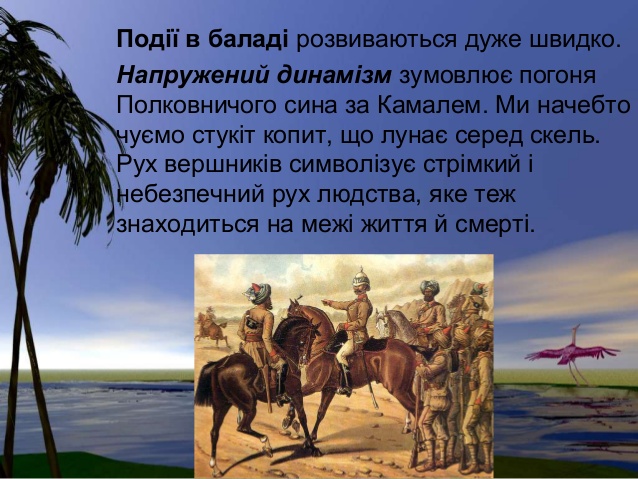 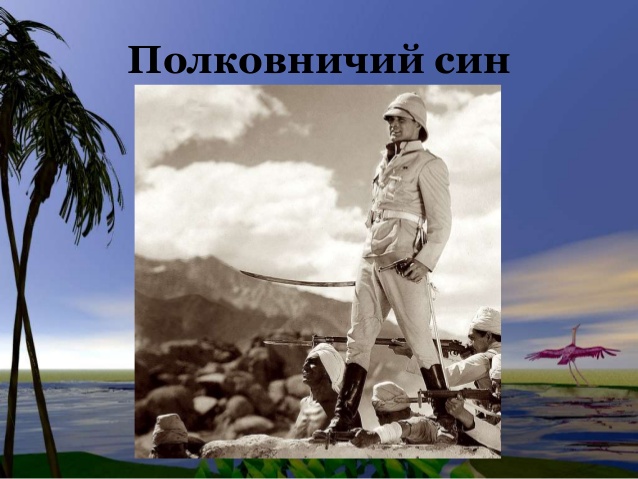 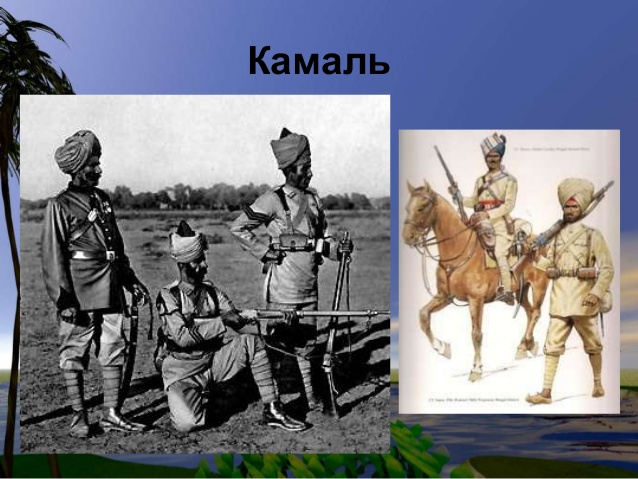 Домашнє завдання.
Підготувати  письмову відповідь на питання: (на вибір учня):
 - «Що, на твою думку,  може зупинити війну?»
 - «Які умови мирного існування різних народів і культур?»
Намалювати ілюстрацію до найважливішої, на  Вашу думку, події балади.